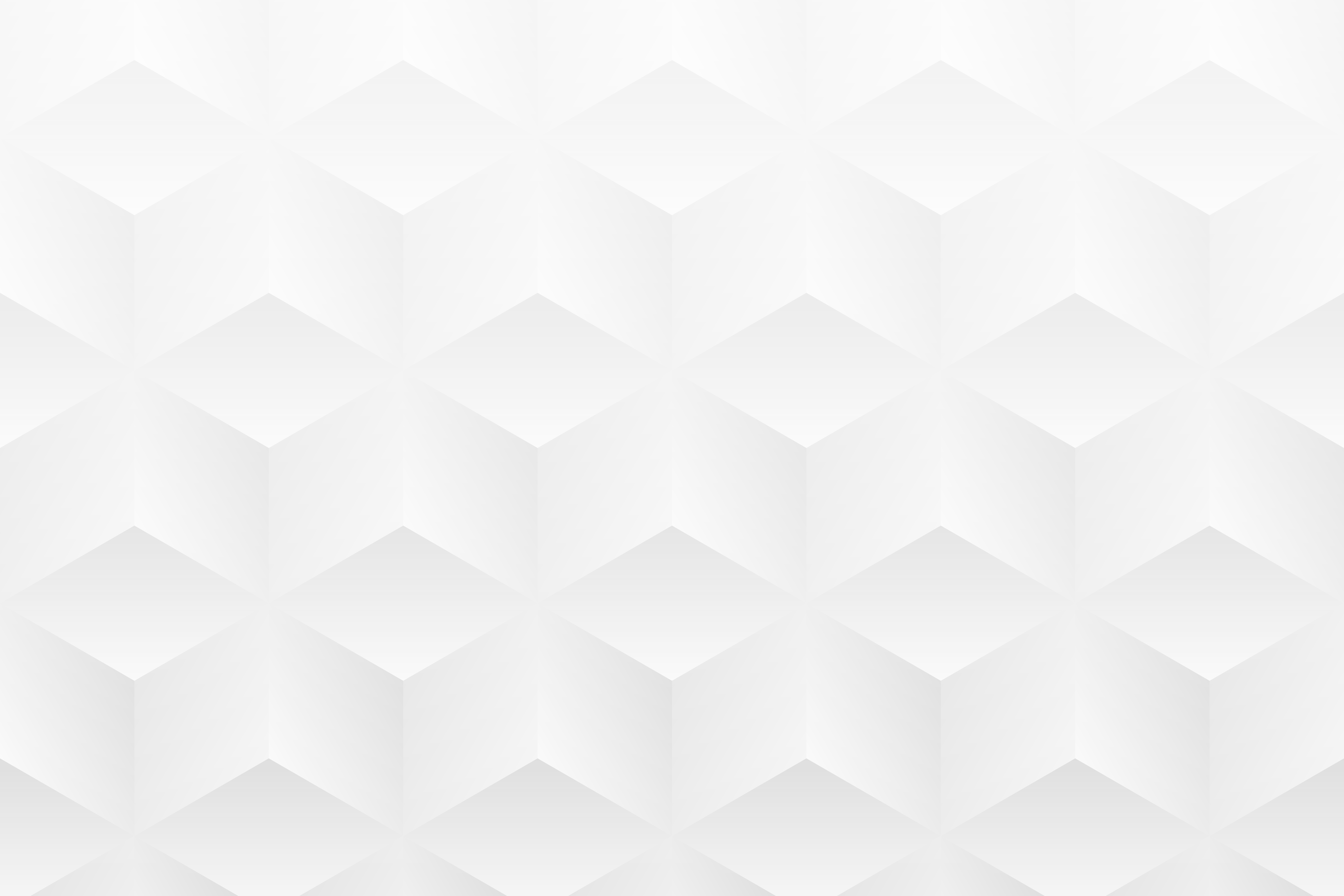 VORLAGE FÜR EINE FALLSTUDIE ZU PROBLEM, LÖSUNG UND AUSWIRKUNG FÜR POWERPOINT
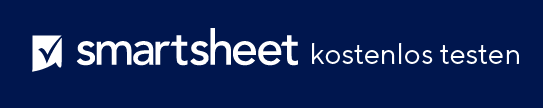 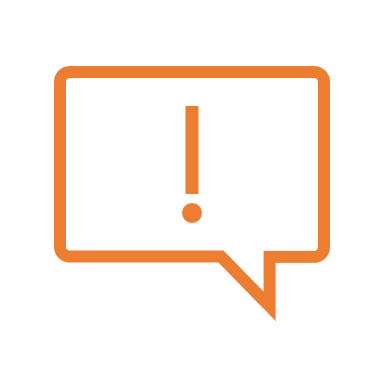 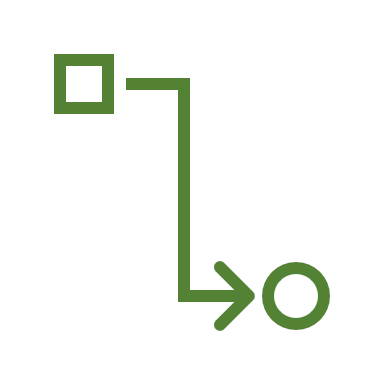 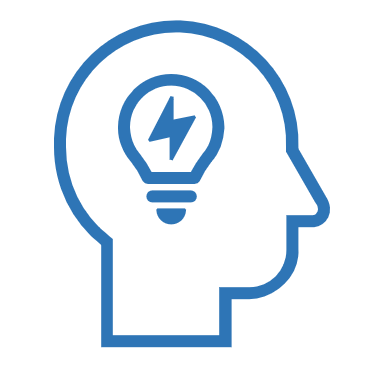 ERSTELLT VON
NAME

Erstellungsdatum: TT.MM.JJ
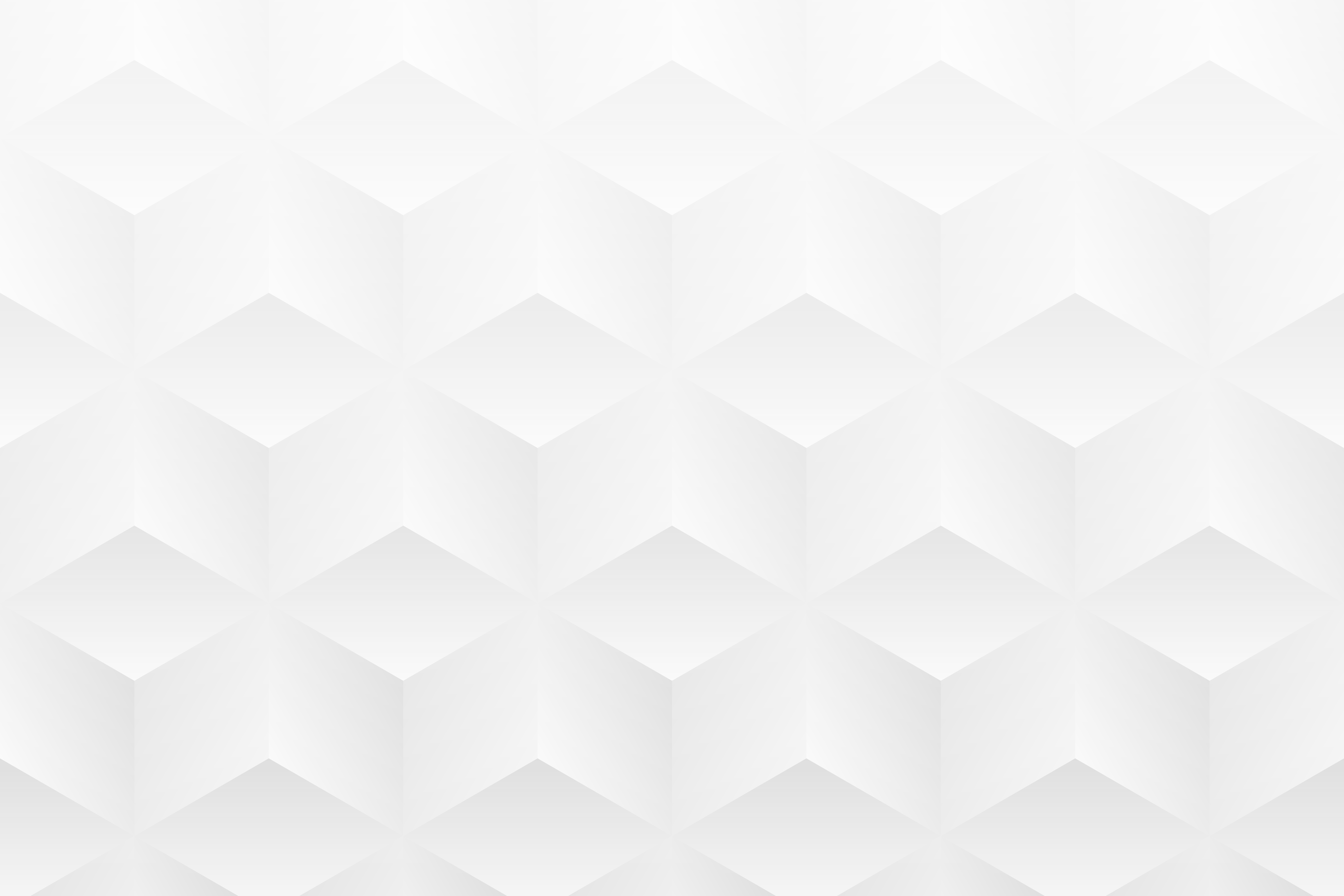 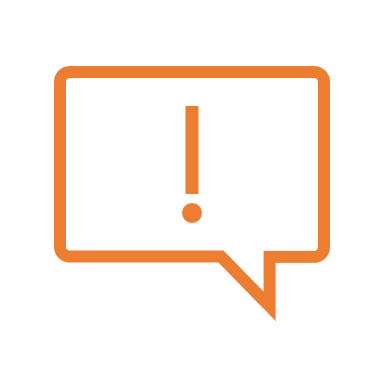 SO VERWENDEN SIE DIESE VORLAGE:
Nennen und beschreiben Sie im Abschnitt Problem eine spezifische Herausforderung, mit der Ihr Unternehmen konfrontiert war.
Beschreiben Sie im Abschnitt  Auswirkungen die Auswirkungen dieses Problems.
Erläutern Sie im Abschnitt Lösung die Strategien und Maßnahmen, die Sie zur Lösung des Problems ergriffen haben, und stellen Sie sicher, dass jede Komponente klar und prägnant erläutert wird.

Mit diesem Ansatz können Sie die Herausforderungen, ihre Auswirkungen und die erfolgreichen Lösungen effektiv vermitteln und so eine umfassende und ansprechende Präsentation Ihrer Fallstudie erstellen.
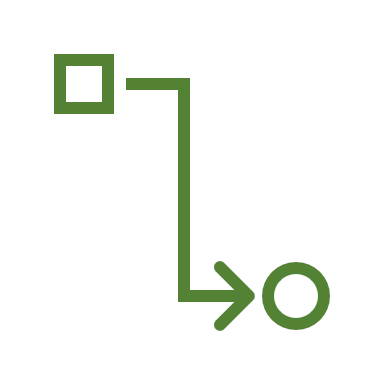 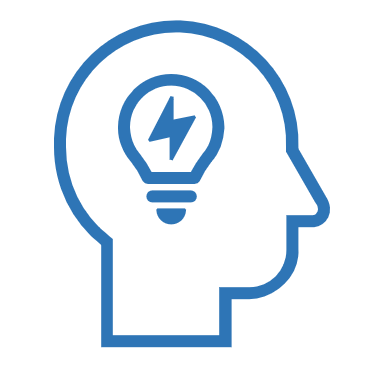 FALLSTUDIE
2
3
1
PROBLEM
Beschreiben Sie die spezifische Herausforderung oder das Problem, mit dem Sie konfrontiert waren. Erläutern Sie die Art des Problems und den Kontext.
Beschreiben Sie die zweite Herausforderung oder das zweite Problem. Geben Sie genau an, worum es bei dem Problem ging und welche Bedeutung es hatte.
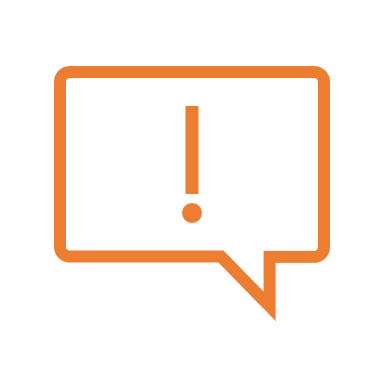 Identifizieren und beschreiben Sie das dritte Problem. Erläutern Sie die Besonderheiten und die Hintergründe des Problems.
AUSWIRKUNGEN
Erläutern Sie die Auswirkungen oder Konsequenzen von Problem 1. Beschreiben Sie, wie sich das Problem auf den Betrieb, die Leistung, die Kundenzufriedenheit usw. ausgewirkt hat.
Erklären Sie, wie sich Problem 3 auf das Unternehmen oder Projekt ausgewirkt hat. Konzentrieren Sie sich auf die Auswirkungen oder Herausforderungen, die dieses Problem mit sich bringt.
Besprechen Sie die Auswirkungen von Problem 2. Heben Sie die negativen Folgen oder Herausforderungen hervor, die durch dieses spezielle Problem verursacht werden.
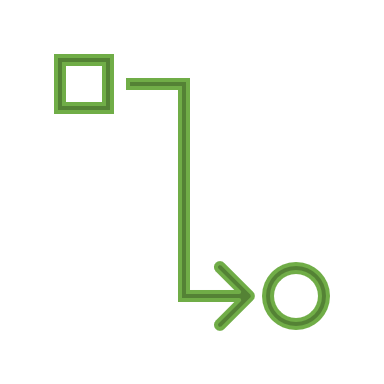 LÖSUNG
Beschreiben Sie die Lösung oder Strategie, die Sie zur Lösung von Problem 2 angewendet haben. Fügen Sie Details zum Implementierungsprozess hinzu und wie er auf dieses Problem zugeschnitten wurde.
Skizzieren Sie die Lösung, die Sie implementiert haben, um Problem 1 zu beheben. Beschreiben Sie die Strategie, die von Ihnen verwendeten Tools und mögliche innovative Ansätze.
Geben Sie Details zu der Lösung für Problem 3 an. Erläutern Sie den Ansatz und die Methoden, die Sie verwendet haben, und wie sie das Problem effektiv angegangen sind.
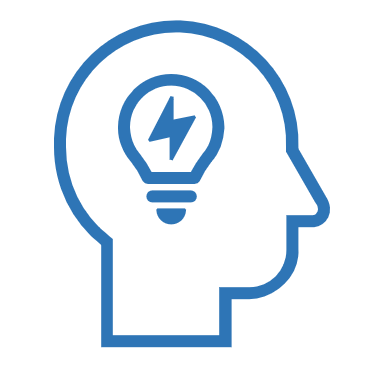